Public Sector Audit Appointments (PSAA)
Update for SDCT

Tony Crawley
12 April 2019
CBS – Lessons Learnt Review
Remit: evaluation of lessons learnt from the Appointing Person programme
 	
Overall conclusion: ‘an outstanding example of ‘sector led improvement’.

Delivered substantively on its objectives to the benefit of local bodies
Effective sector leadership and engagement provided by the LGA
Wide and positive engagement across sector bodies
Tapped into sector expertise
CBS – Lessons Learnt Review
Positive report on the procurement process

Captures a range of client views 

Repeat of opt-ins promising but can’t be assumed

Emphasis on the supplier market sustainability 
	challenge
CBS – Lessons Learnt Review
Fee setting and variations not understood

77% of respondents confident that PSAA will work hard to ensure that audit quality does not deteriorate

Big questions emerge – eg for whom is audit done? What does audit quality mean in Local Government?
CBS – Lessons Learnt Review
PSAA should engage on a continuous basis with eligible bodies to ensure:
they understand what they can expect from their auditors
any concerns about auditors are raised at an early stage

Direct communication and consultation with Audit Committee chairs and committees should be developed
CBS – Lessons Learnt Review
Many key aspects of the procurement remain live issues:
price:quality evaluation rating
ensuring a sustainable audit supply market
lot sizes and composition

Recommend:
Conduct further research in good time
Maintain dialogue with all registered firms
Recent Reviews of the Audit Regime
CMA – reform of the audit market

Kingman – regulator (FRC)

Brydon – quality and effectiveness of audit
CMA Review – Reform of Audit market
Proposals to legislate to:
Separate audit from consulting services
Introduce measures to increase accountability  of audit committee chairs
Impose a ‘joint audit regime’
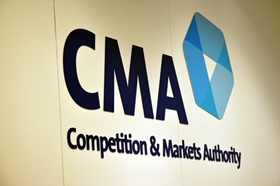 Kingman Recommendations
Headline messages on abolition of the FRC in its current form
Also recommended a rethink of the oversight arrangements for Local Audit 
BEIS response:
agreed with view that the Audit Commission should not be reinstated
conscious that the recent changes to oversight and procurement of local audit are still bedding in. Will be in any case reviewing their effectiveness once evidence is available
Brydon Terms of Reference
Scope:
Needs and expectations of stakeholders - expectations gap
Scope of audit
How to better to provide assurance to serve the public interest

Initial focus on PIE companies
Report by end of 2019
PSAA update
PSAA restructuring complete
operating costs reduced from £2.1m to £1.1m

Fee consultation for 2019/20 complete

Method statements

LAQF
Local Audit Quality Forum
Two events per year to support audit quality
Last event Manchester (3 December) had focus on financial resilience and sustainability
Next event scheduled for 10 June 2019 in London
Focus will be on practical points for audit committee chairs/advisors to take back
Potentially lots of new Chairs in May – places can be booked in advance